«Сердечный» лев
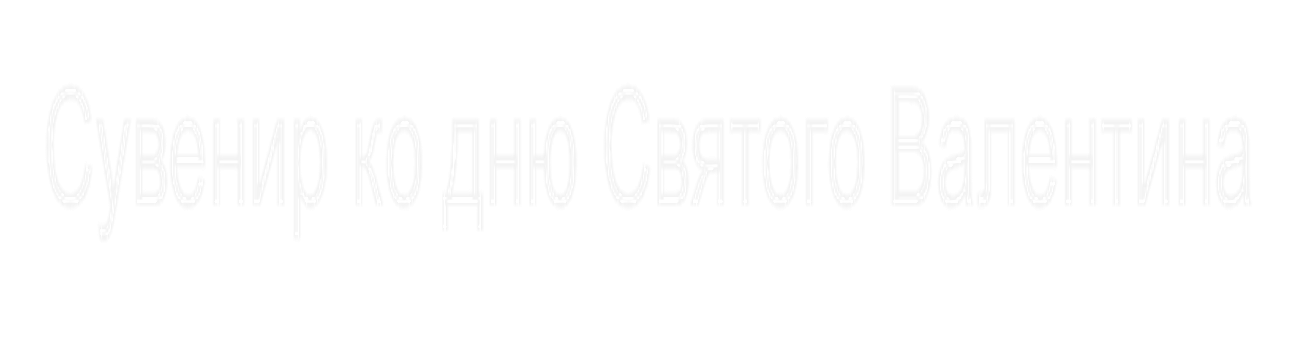 Вам понадобится:
 картон, бумага, нитки, клей ,ножницы,
шаблоны.
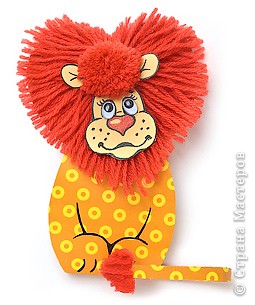 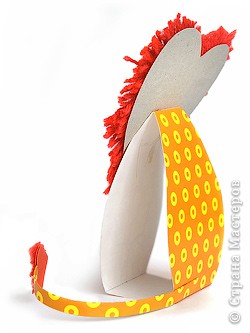 Вид спереди
Вид сзади
работа по шаблонам
раскрась
Обведи, вырежи и согни
вырежи
2
111!
1
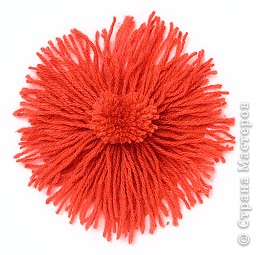 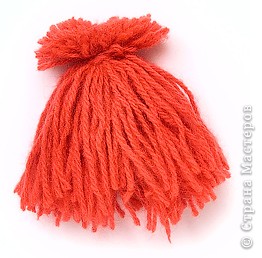 3
4
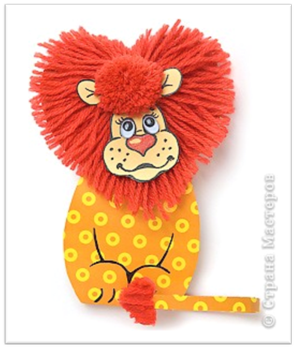 приклей, обрежь,  укрась
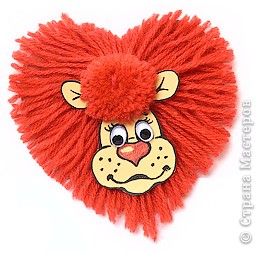 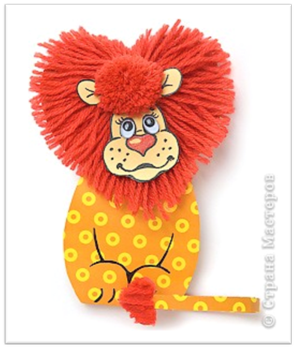 Соедини туловище и  голову,
приклей хвост.